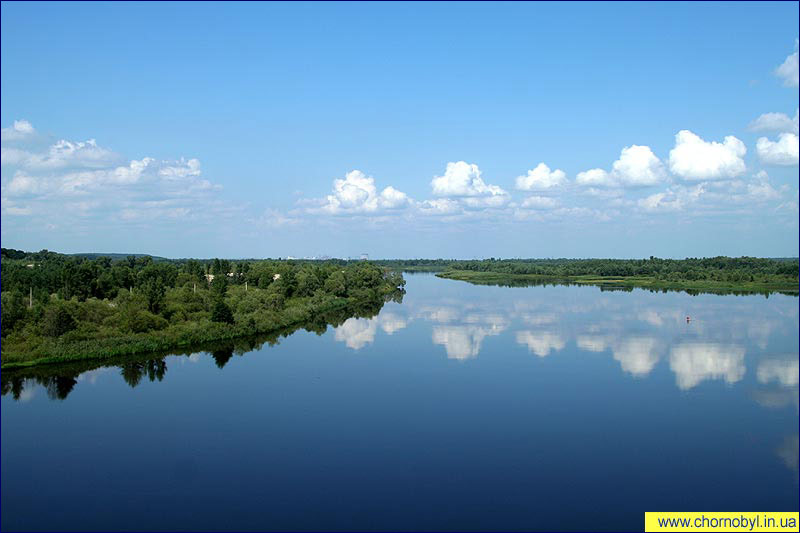 ДЕВІЗ УРОКУ
Річками України будемо подорожувати, цікаво математику вивчати.
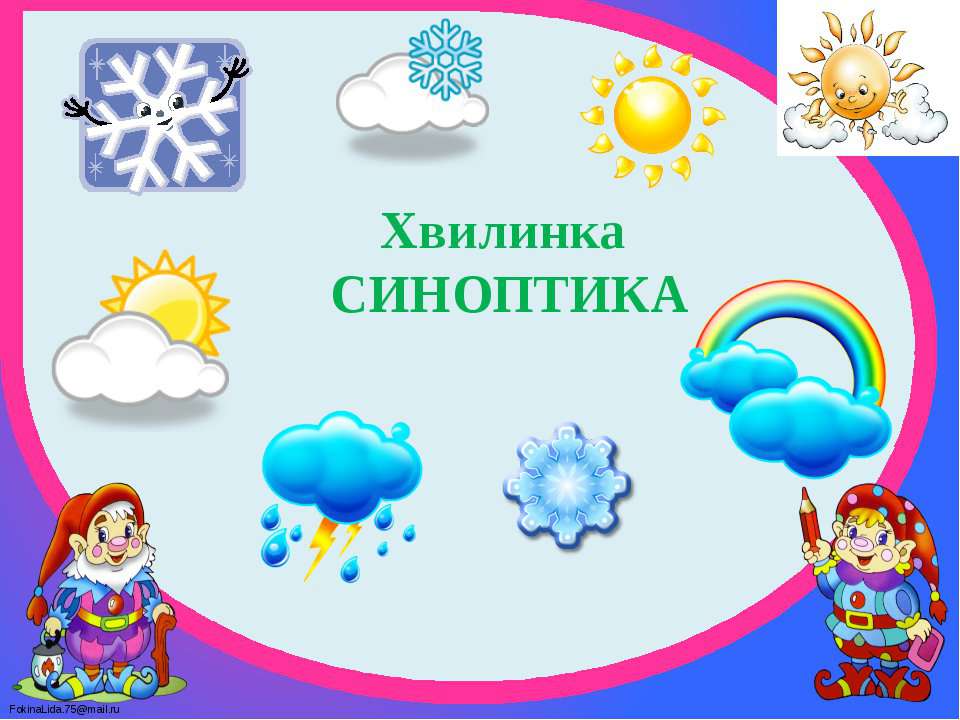 Ластівки зимують у Південній Африці, але вже у березні величезні зграї цих птахів летять на північ, в Європу, долаючи відстань 9500км за 50 годин. Яка швидкість польоту ластівок?
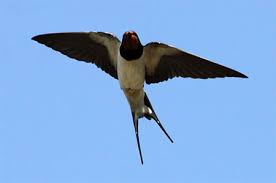 190 
км/год
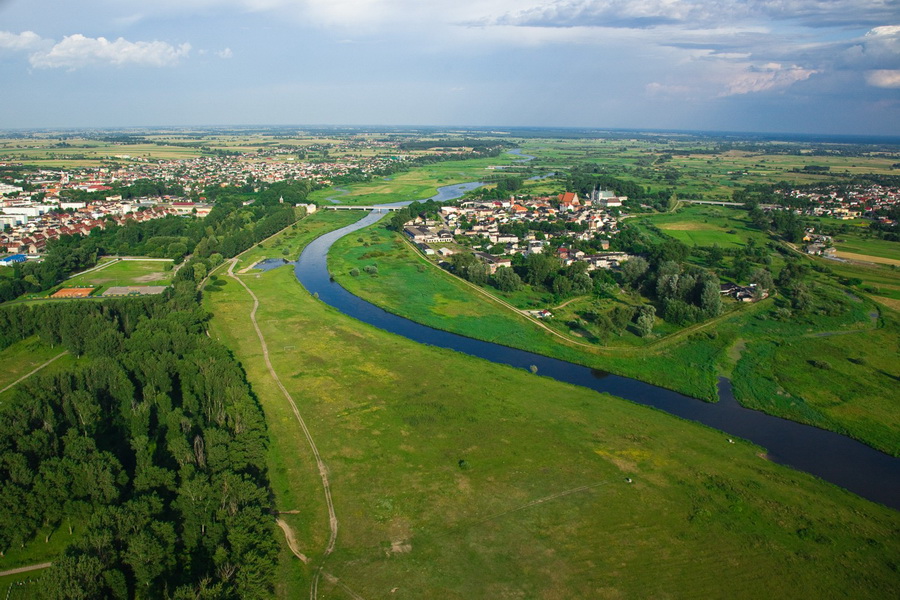 ЗАГАДКА
Чого на гору не викотити,
В решеті не віднести,
В руках не утримати?
Хто вік біжить і не втомиться?
ВОДА
22 березня-Всесвітній день водних ресурсів
Запроваджено в1993р. ООН
ООН інформує:
70% водних ресурсів планети – льодовики, 29% - підземні води, 1% - річки та озера. Запаси прісної води складають 3% від всіх водних ресурсів. 
1/6 населення планети не має доступу до питної води, а 1/3 – до води для побутових потреб.
5 млн. людей щорічно помирає від хвороб, пов'язаних з водою (її наявністю чи якістю). Щосекунди в світі помирає одна людина через захворювання, спричинені низькою якістю питної води.
Тестування
«Водойми України»
Відповіді: в, б, в, б, а, а
174км
478 кг
981км
692км
Яка величина «зайва»?
ДНІПРО
Дунай
Дністер
6027дм
180км
5402м
591км
Назвіть найбільшу величину:
Річка Десна
Виберіть вирази, значення яких не можна обчислити:
Знайдіть значення виразів, що залишились:
12 год 52хв - 8 см9мм=
272км
ПРУТ
17км680м:65 =
7385хв  + 6980 дм =
672км
Сіверський  Донець
120км +552км =
У нашій країні протікає 131річка завдовжки понад 100км. Це в 31 раз менше, ніж річок довжиною понад 10км. Скільки річок
  довжиною понад 10км?
РІЧКА СТИР
З двох пристаней, довжина між якими 494км, одночасно назустріч один одному виїхали на катерах туристи. Швидкість  першо-го катера 55км/год, а другого-45км/год. Яка буде
   відстань між ними через 4години?
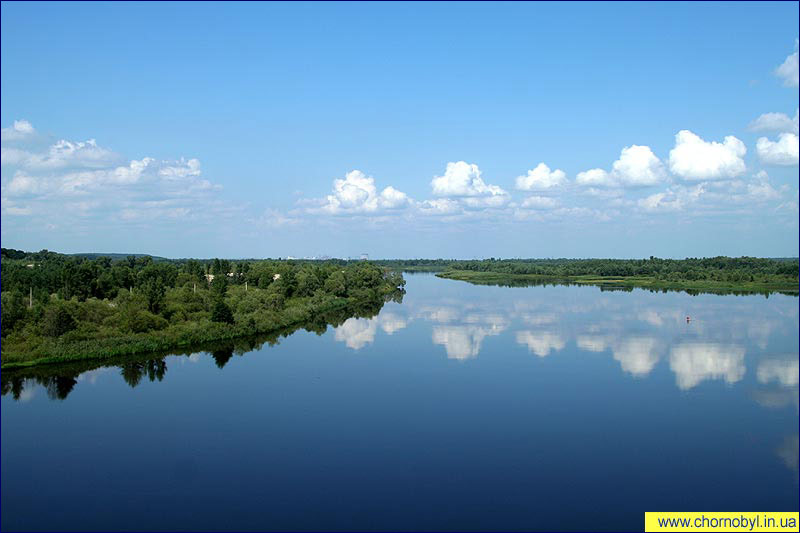 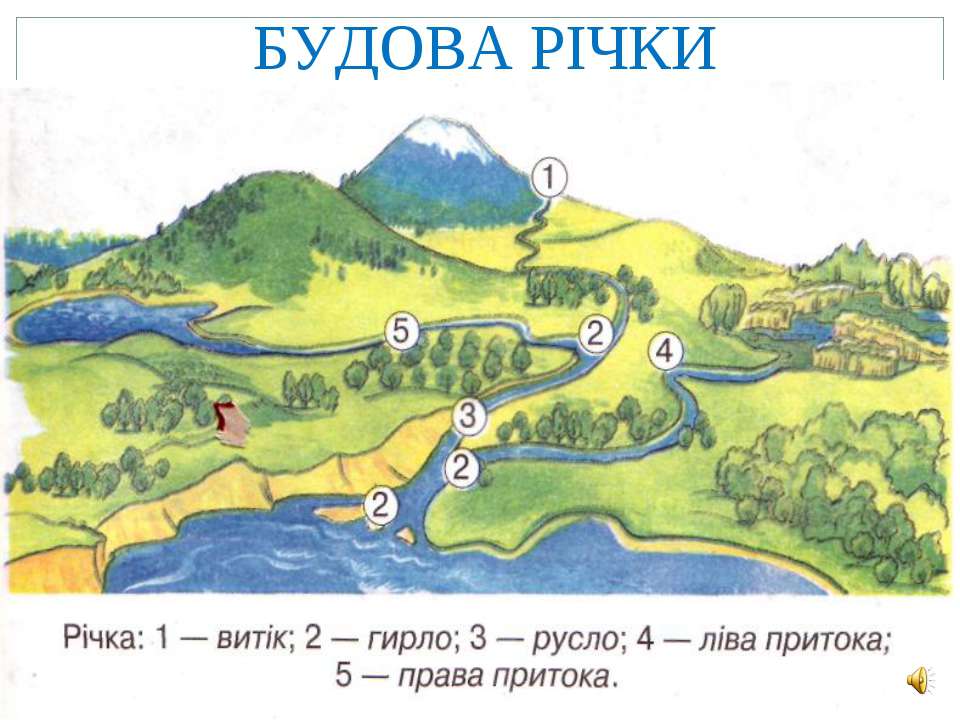 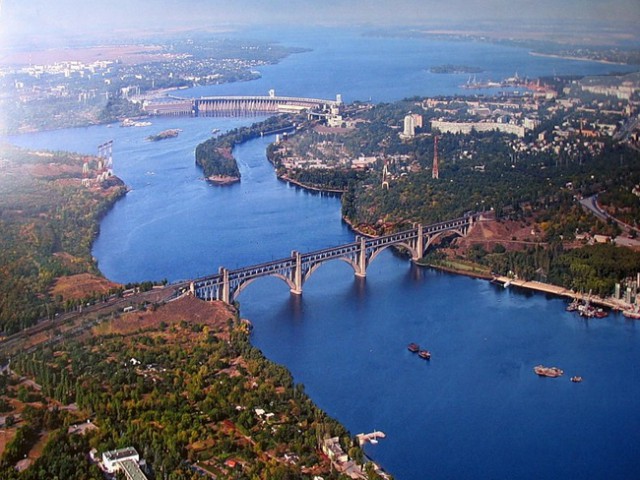 РІЧКА
ДНІПРО
Час
Швидкість
Відстань
t
S
V
щука
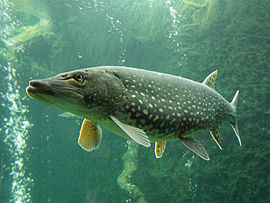 10с
?с
150см/с
лящ
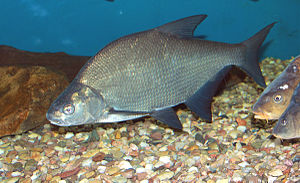 13см/с
?см
780см
окунь
?см/с
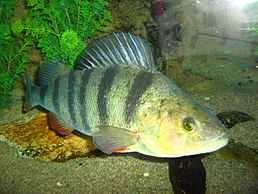 42см/с
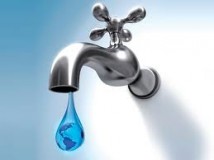 ДИСКУСІЯ
Закрути міцніше кран, щоб не витік океан.
09.12.2009
Фоміна Н.С.
18
Як зберегти водні ресурси
Зберігати чистоту води, не забруднювати її.
Раціонально використовувати водні ресурси.
Будувати очисні споруди.
Зменшувати  водовикористання
Очищати стічні води
Домашнє завдання
Природознавство: с.134-135

Математика: с.67 №3, №5
До широкої річки підійшли три хлопчики Сергій (35 кг), Микола (37 кг),Ігор (40 кг). Біля річки невеличкий човен, який може витримати 73 кг. Як хлопчикам перебратись на другий берег?
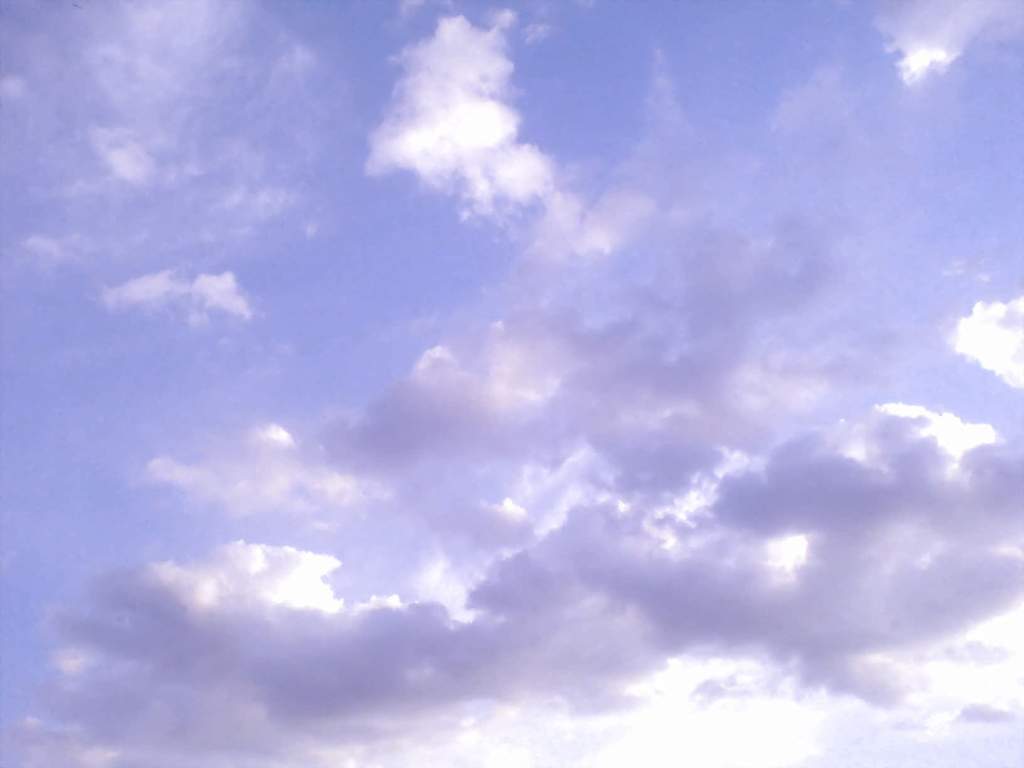 80:20-45:15=1(м/с)
Легка хмаринка за 20 секунд долає відстань у 80 м, а важка грозова хмара за 15 секунд долає  45 м.
Яка хмара рухається швидше і на скільки?